Ground Water Cooling for Modern Particle Accelerators
ALISON COOPER
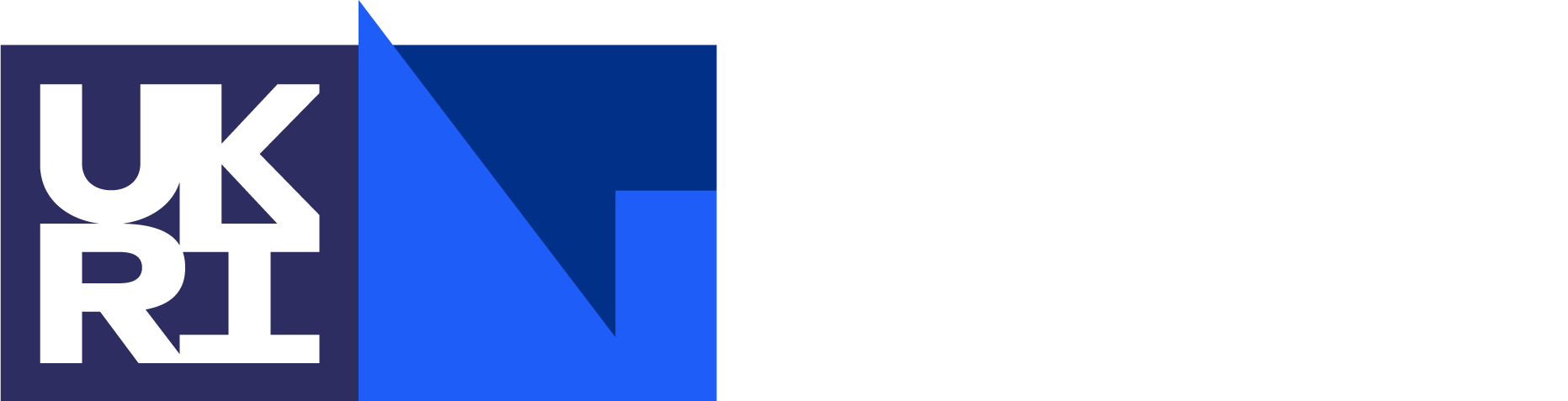 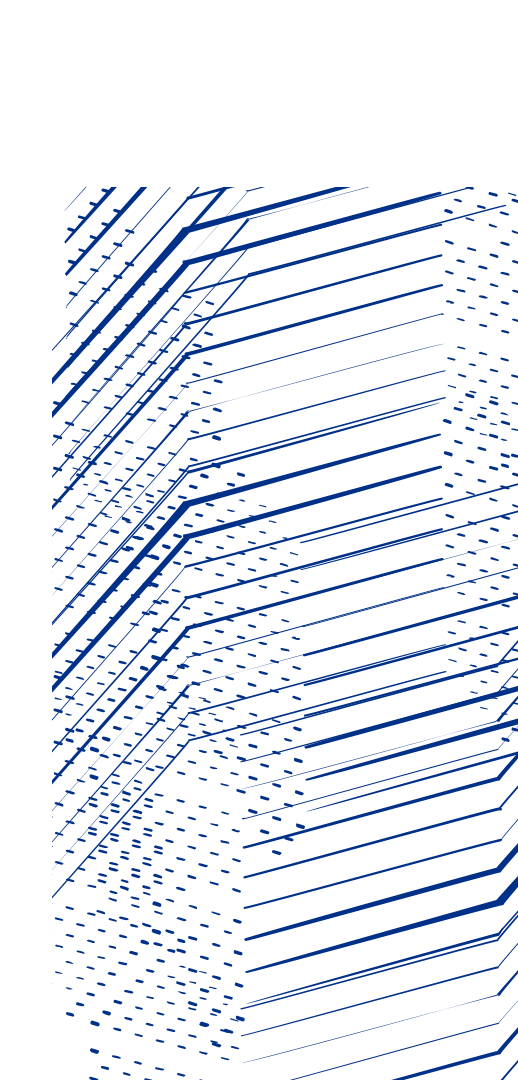 Background
Prior to 2008, we abstracted water from the Bridgewater Canal to cool our accelerator systems, but have since moved to closed-circuit chiller systems to reduce dredging and system maintenance impacts.
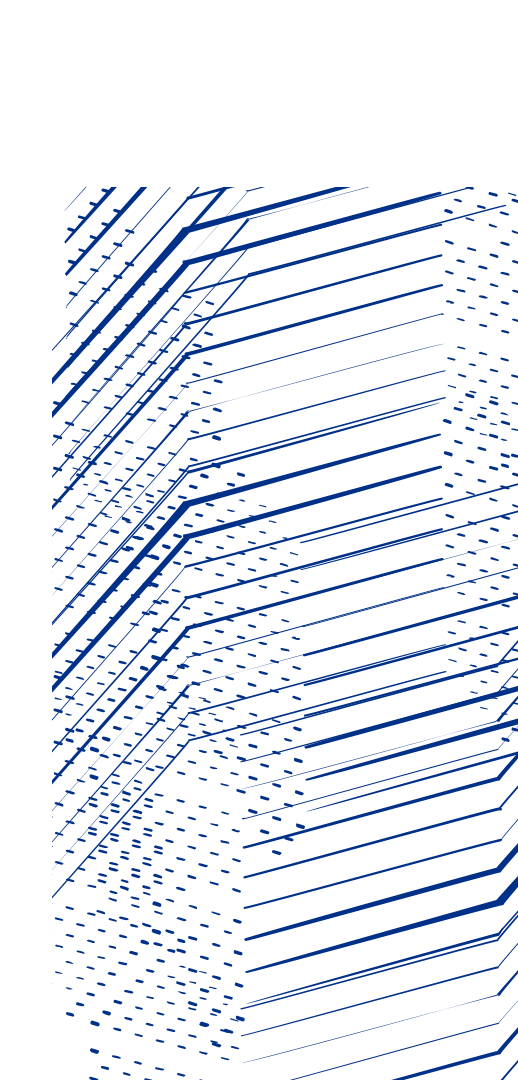 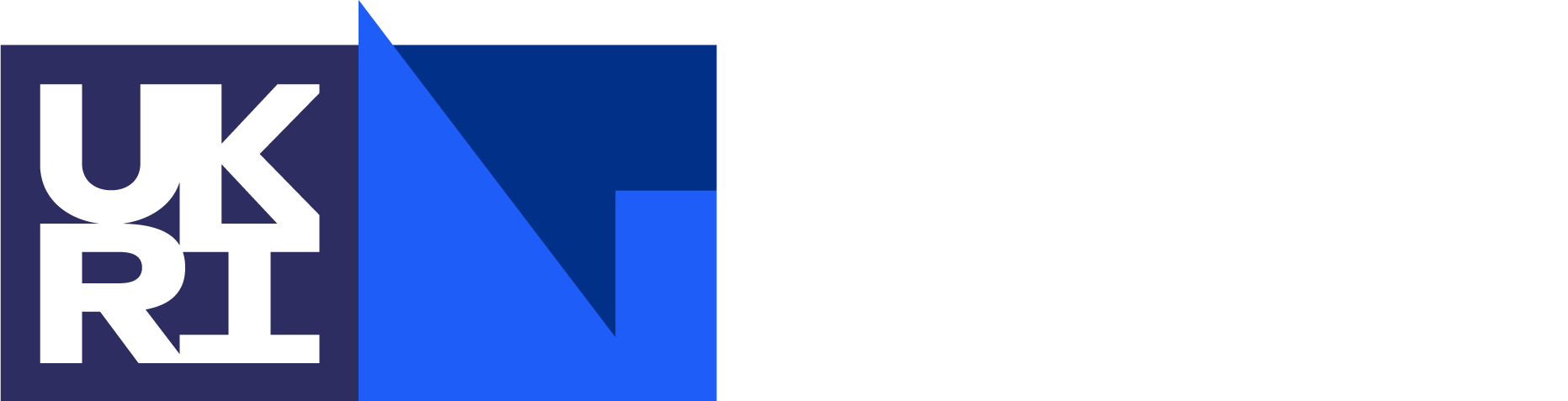 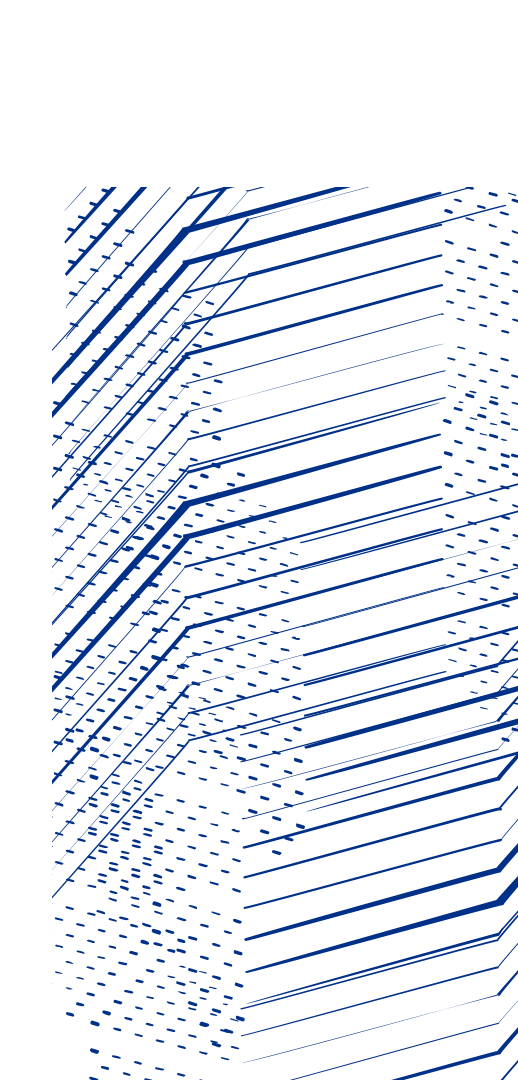 2017 Investigation
Envireau Water Ltd completed a groundwater cooling feasibility and modelling study for a potential 2MW scheme to support cooling of ASTeC’s RTFs, which anticipated a reduced electricity consumption by ~ 4000 MWh̄ ¹ (>£600k / year).
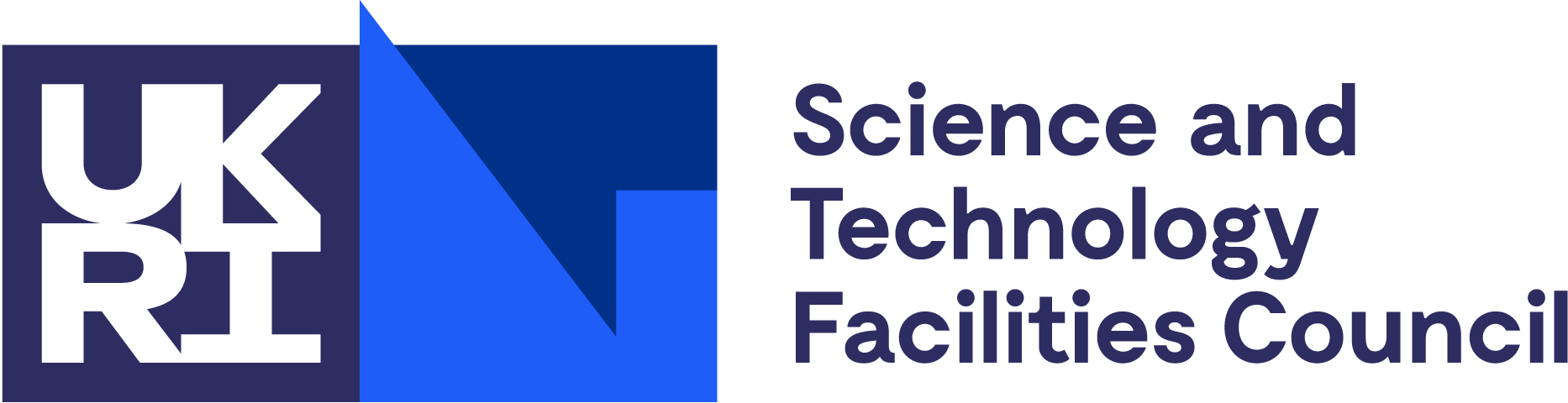 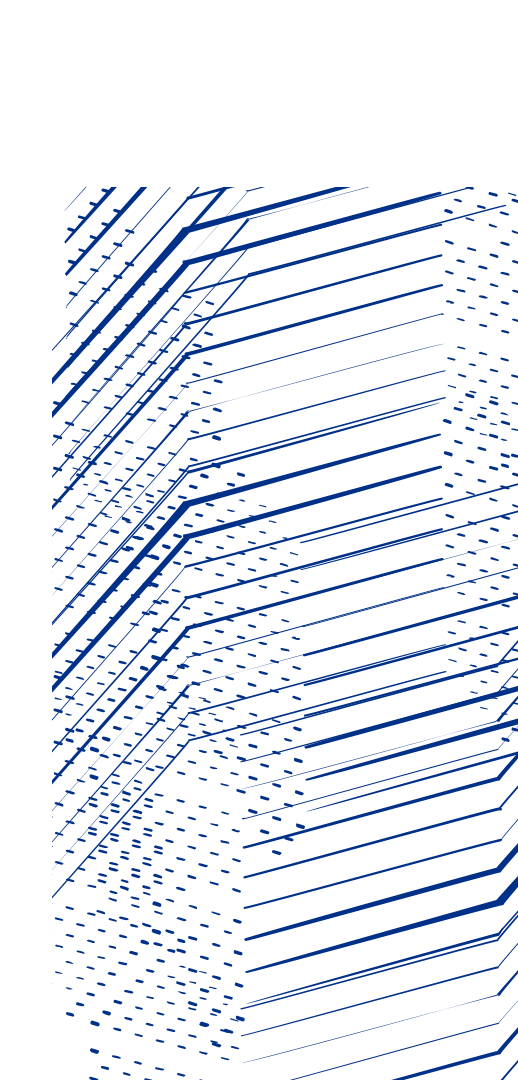 Trial Borehole
The investigation, involving one trial abstraction borehole and subsequent modelling, confirmed a feasible cooling capacity of 1.6-2MW at 173m3/hour (48l/s).
The scheme also confirmed a fixed temperature differential of 10°C and abstraction temperature rise of ~2.3°C using two (2) abstraction boreholes and six (6) recharge boreholes.
4
4
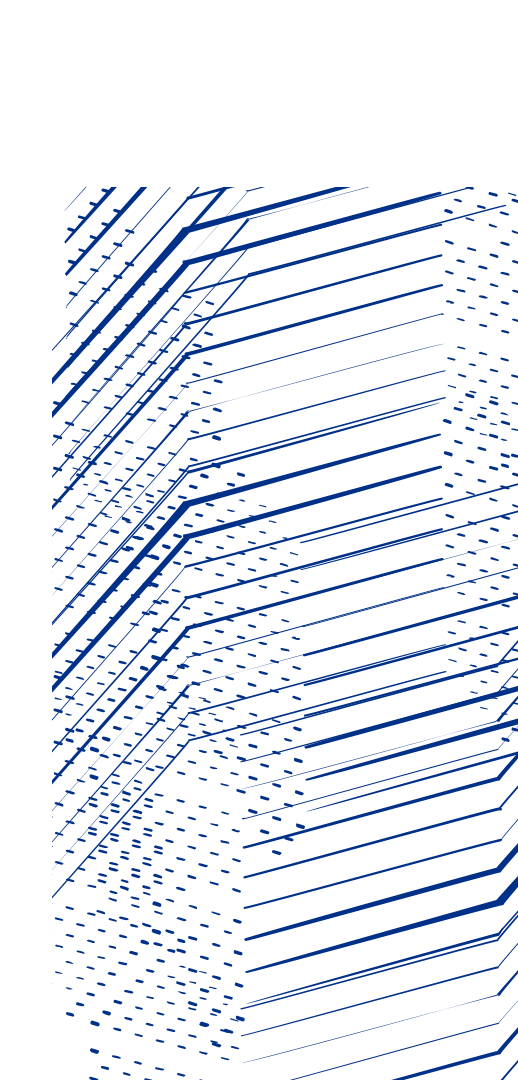 Benefits
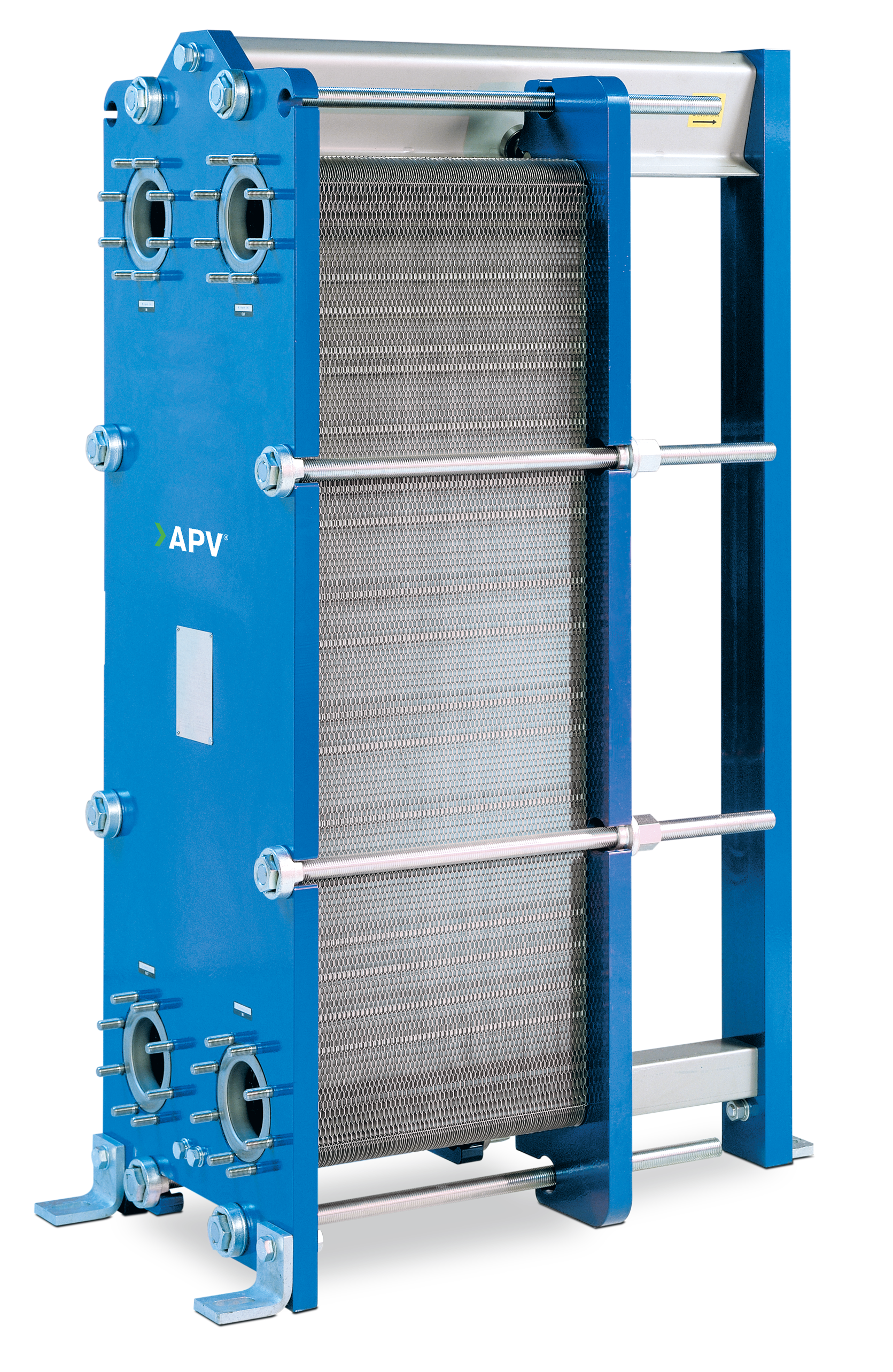 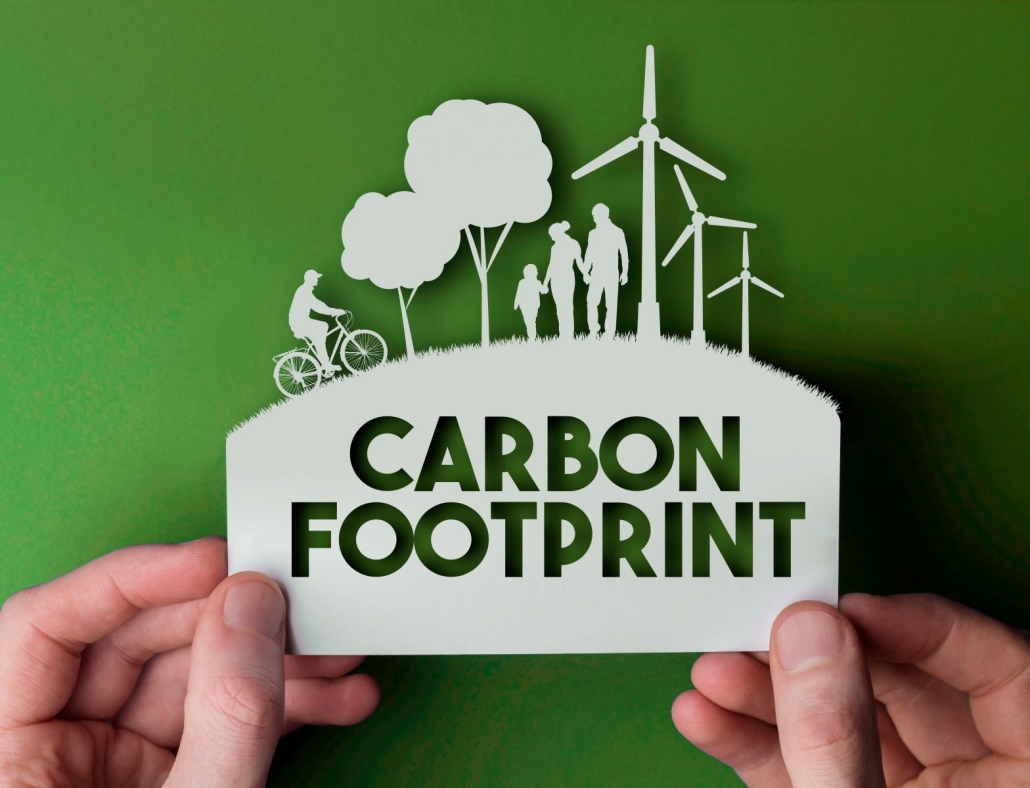 Supports reduction of STFC Scope 2 Emission goals
Reduced electricity costs/consumption (refrigerant/chillers), maintenance, leaks
Reduced carbon footprint and physical footprint for to chiller systems
Efficient/stable cooling source for 24h operations - using heat exchangers
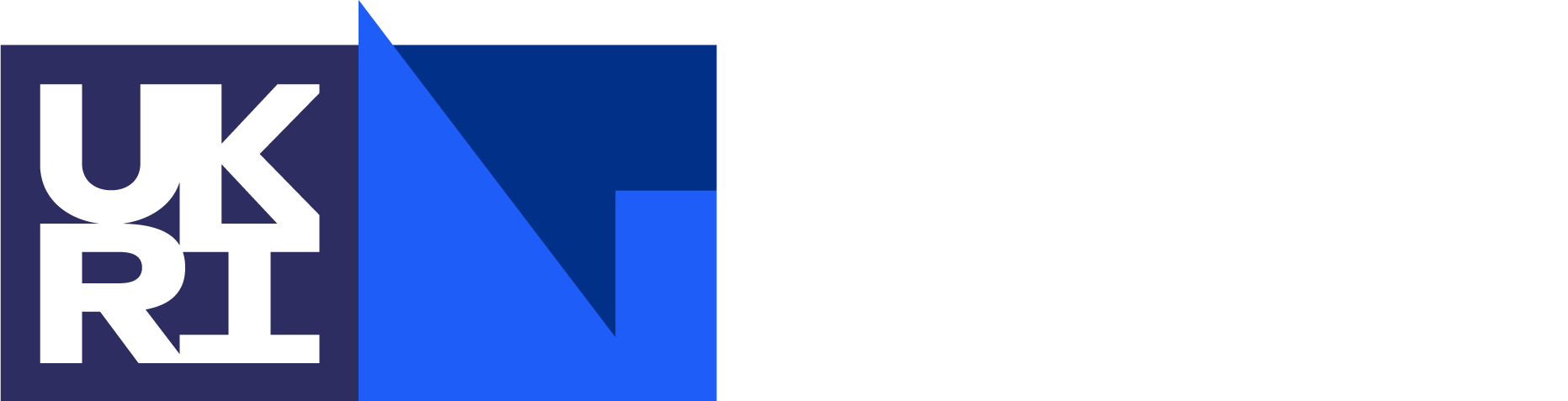 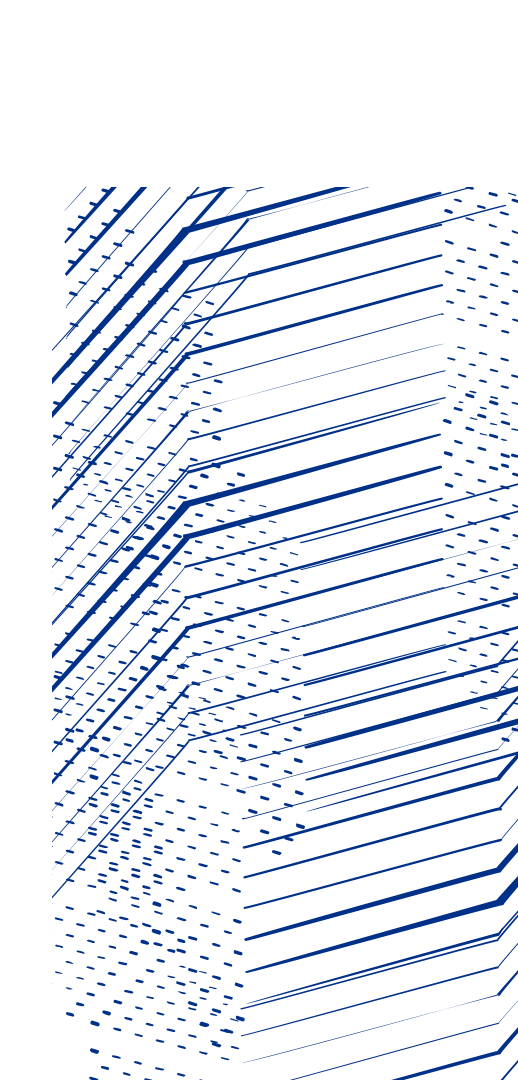 Downsides…
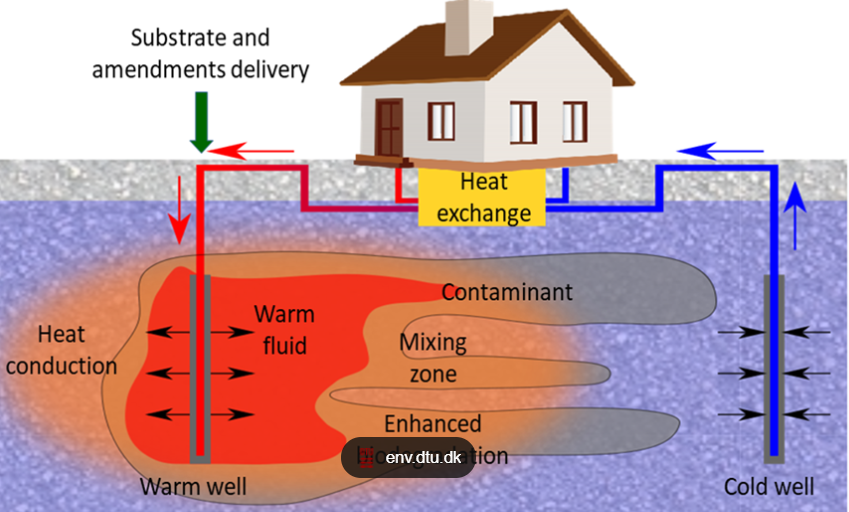 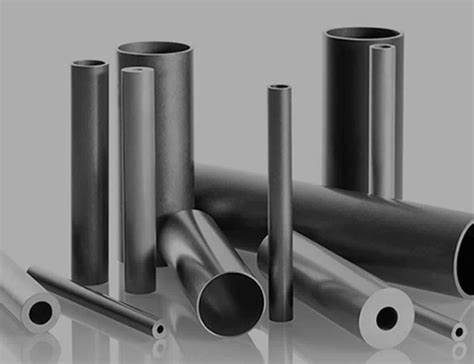 Temperature increases of ~2.3°C, between years 2-6, equalizing at year 14
Finite resource – could affect other systems (i.e. Vanguard house)
Expensive materials to resist corrosion and clogging from iron/manganese
Finding suitable recharge point locations  due to access (i.e. railway bridges)
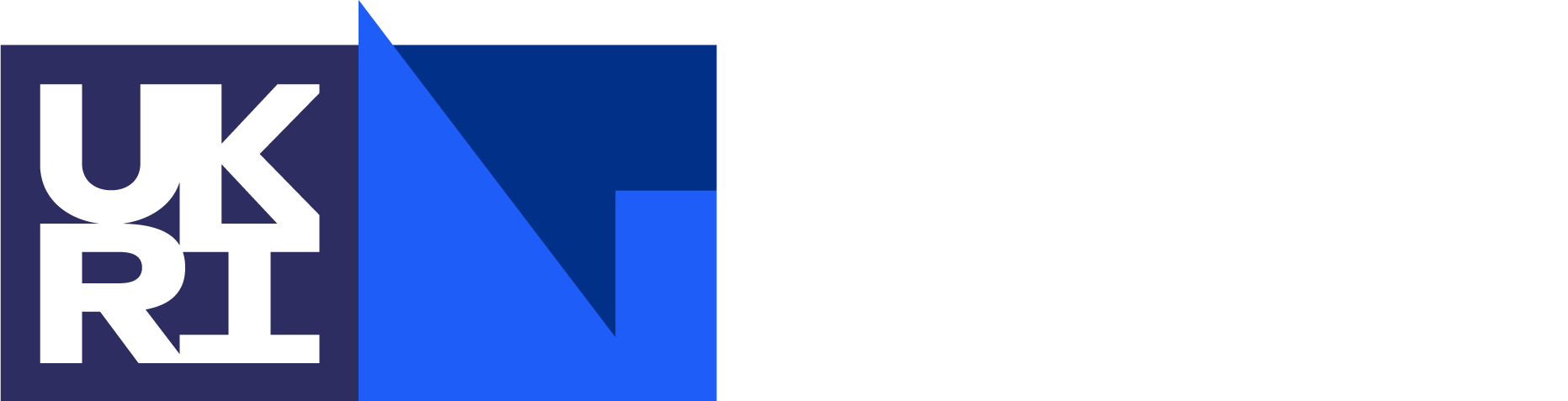 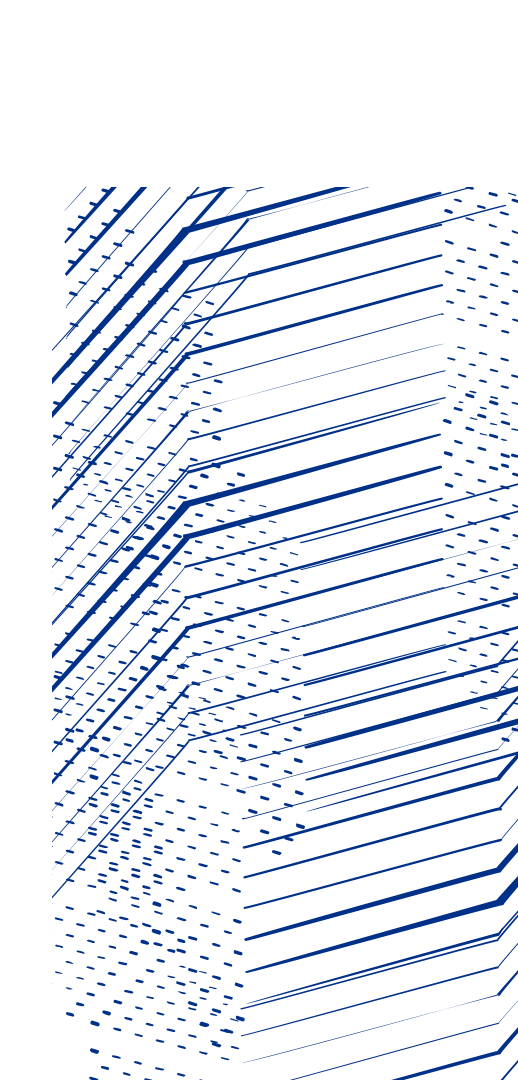 Discussion
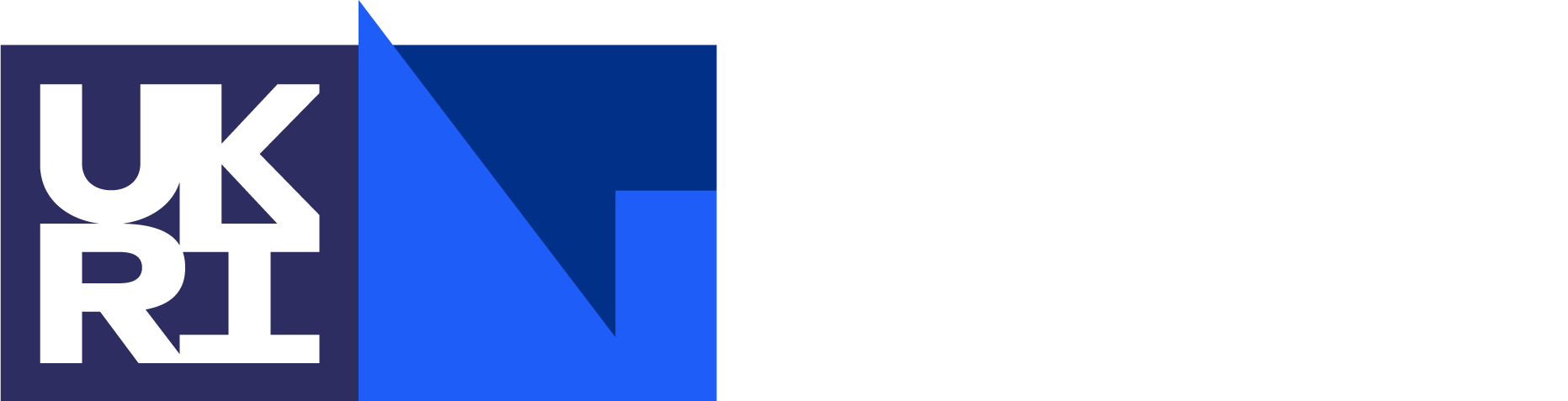